Rush Cricket Club  - Safeguarding Personnel
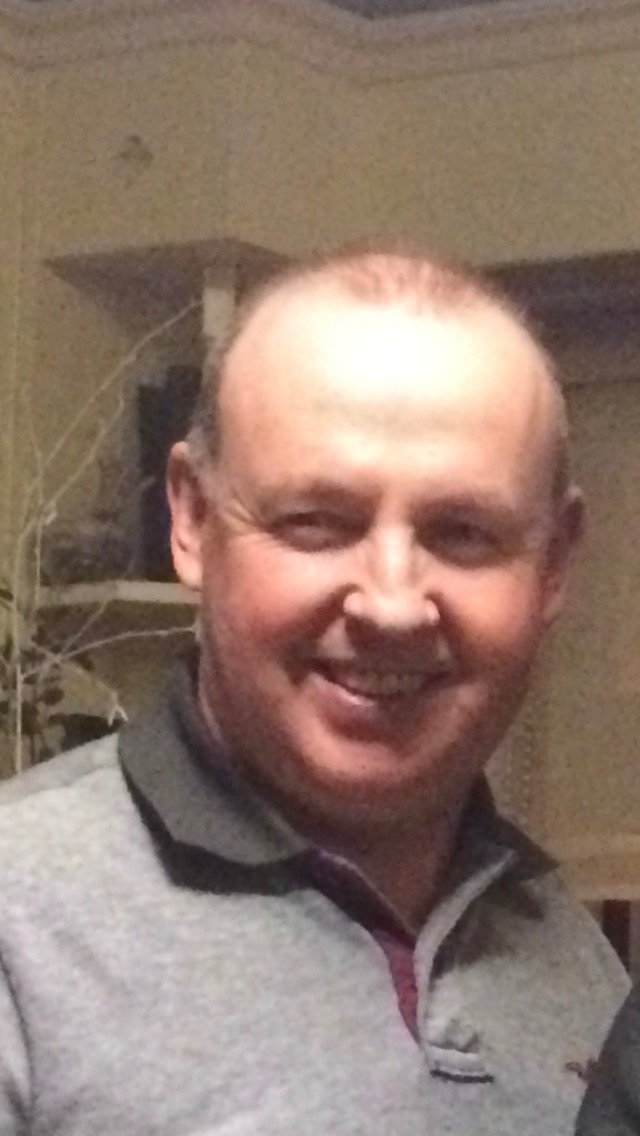 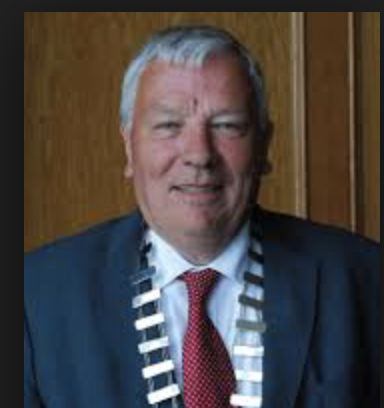 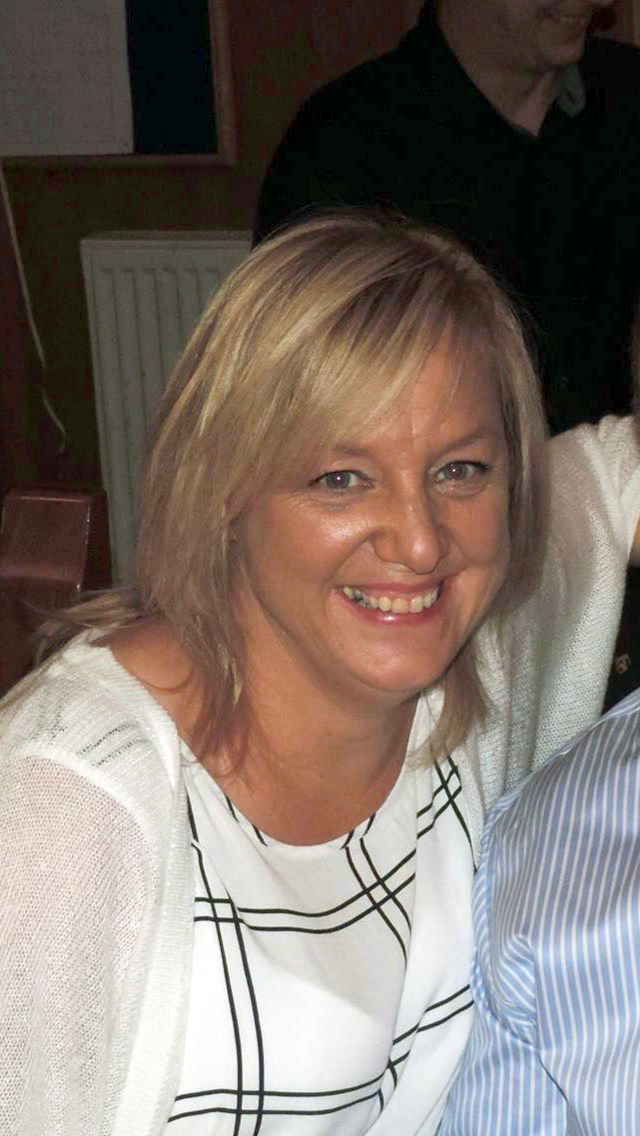 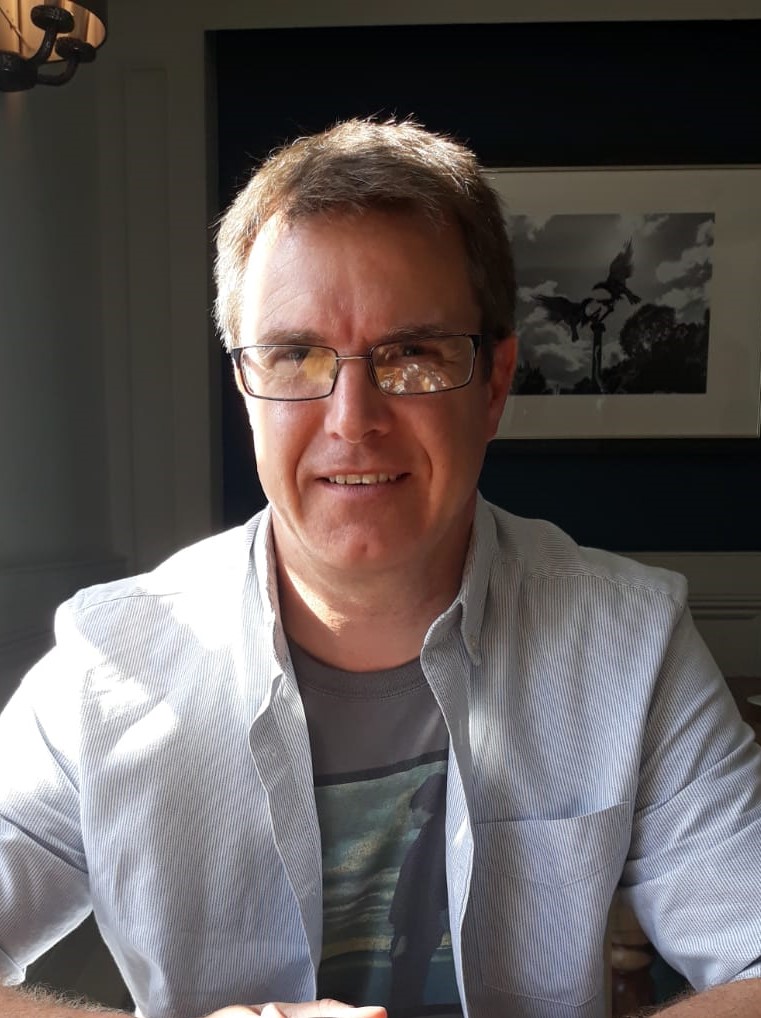 Tony Sourke
Designated Liaison Person (DLP)
086 171 9577
Siobhan McBennett
Deputy DLP and Children’s Officer
087 261 2778
Mark Gough
Children’s Officer
086 782 4084
Caroline McGee
Children’s Officer
086 407 8836
Fergie McGee
Children’s Officer
086 242 6674
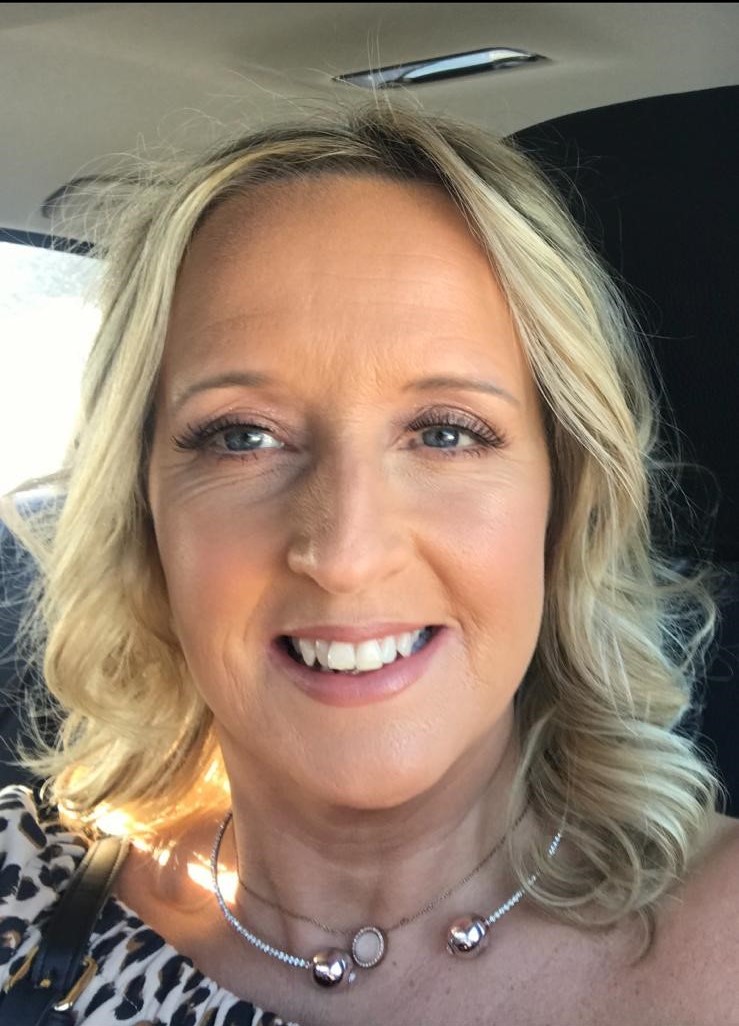 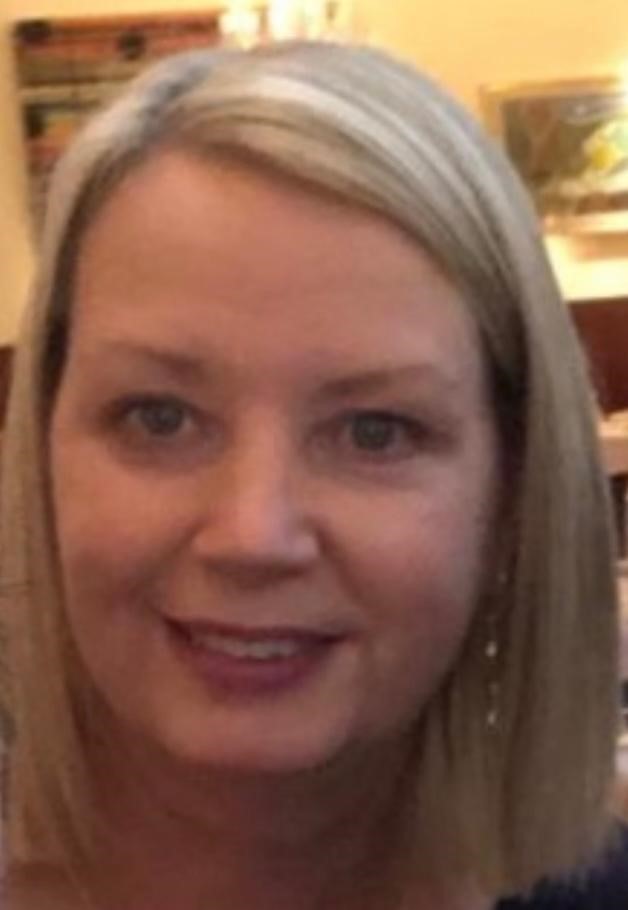 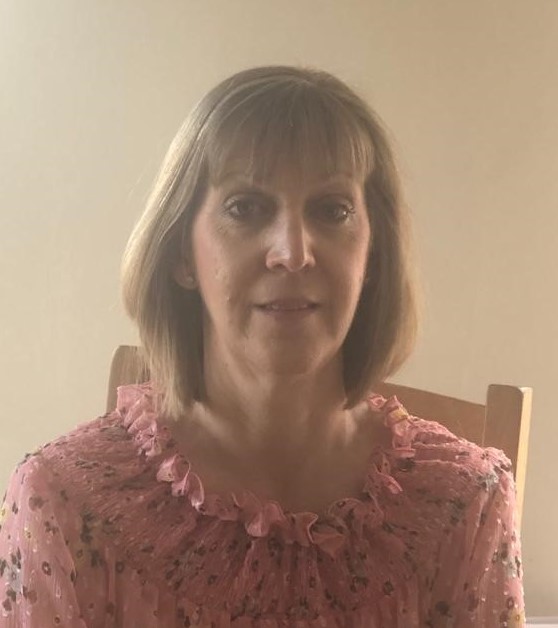 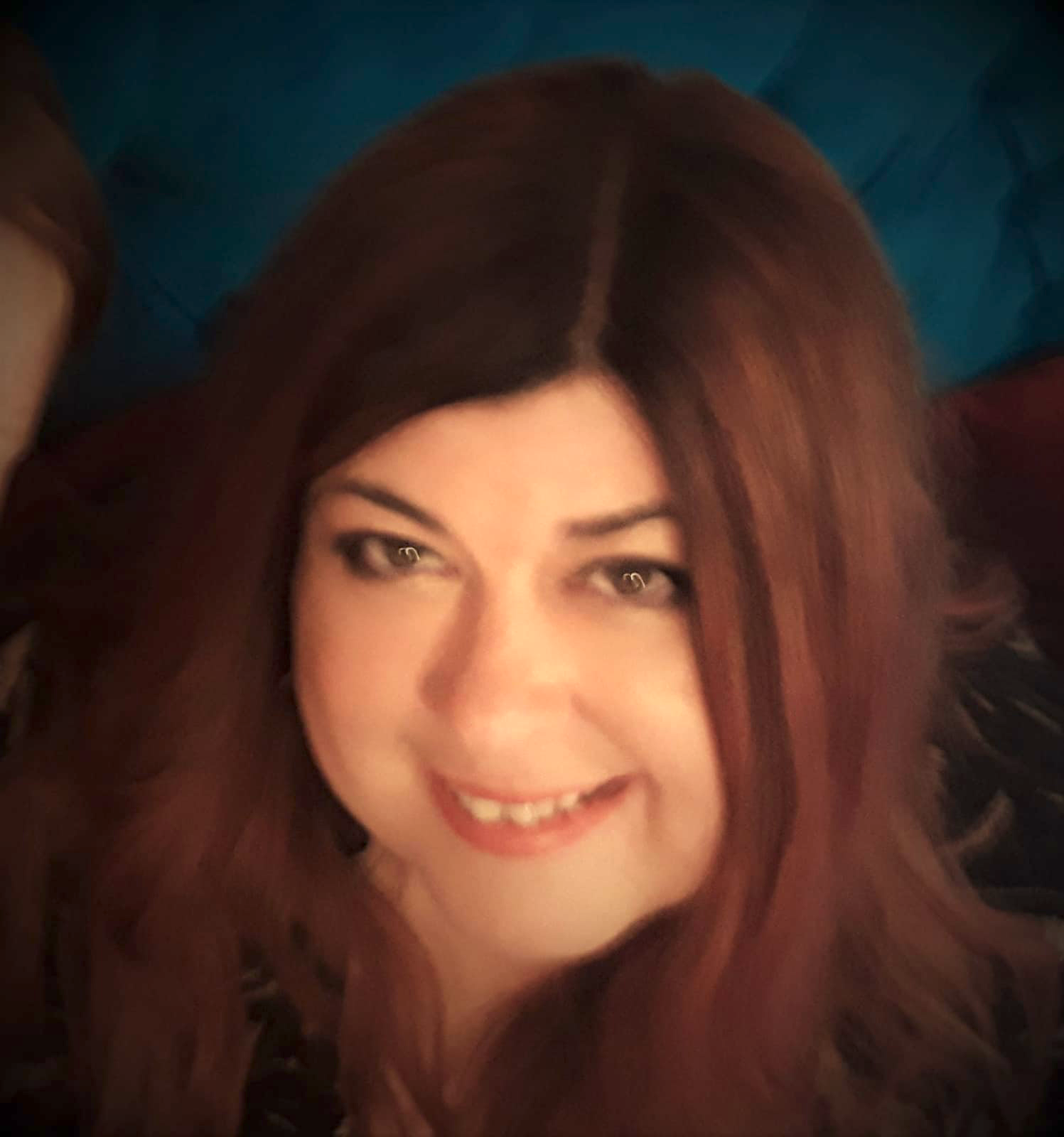 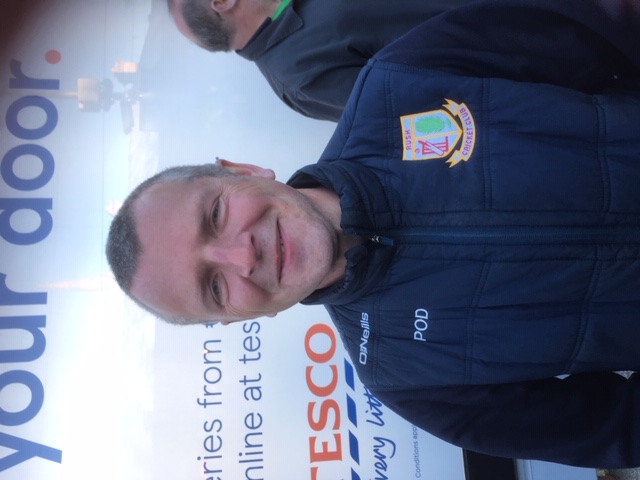 Audrey Farrell
Children’s Officer
087 280 0321
Lynne Carrick
Children’s Officer
087 653 2709
Nikki Gough
Children’s Officer
087 997 1123
Catherine Jones
Children’s Officer
087 901 2959
Paul O’Donohoe
Children’s Officer
087 668 5452